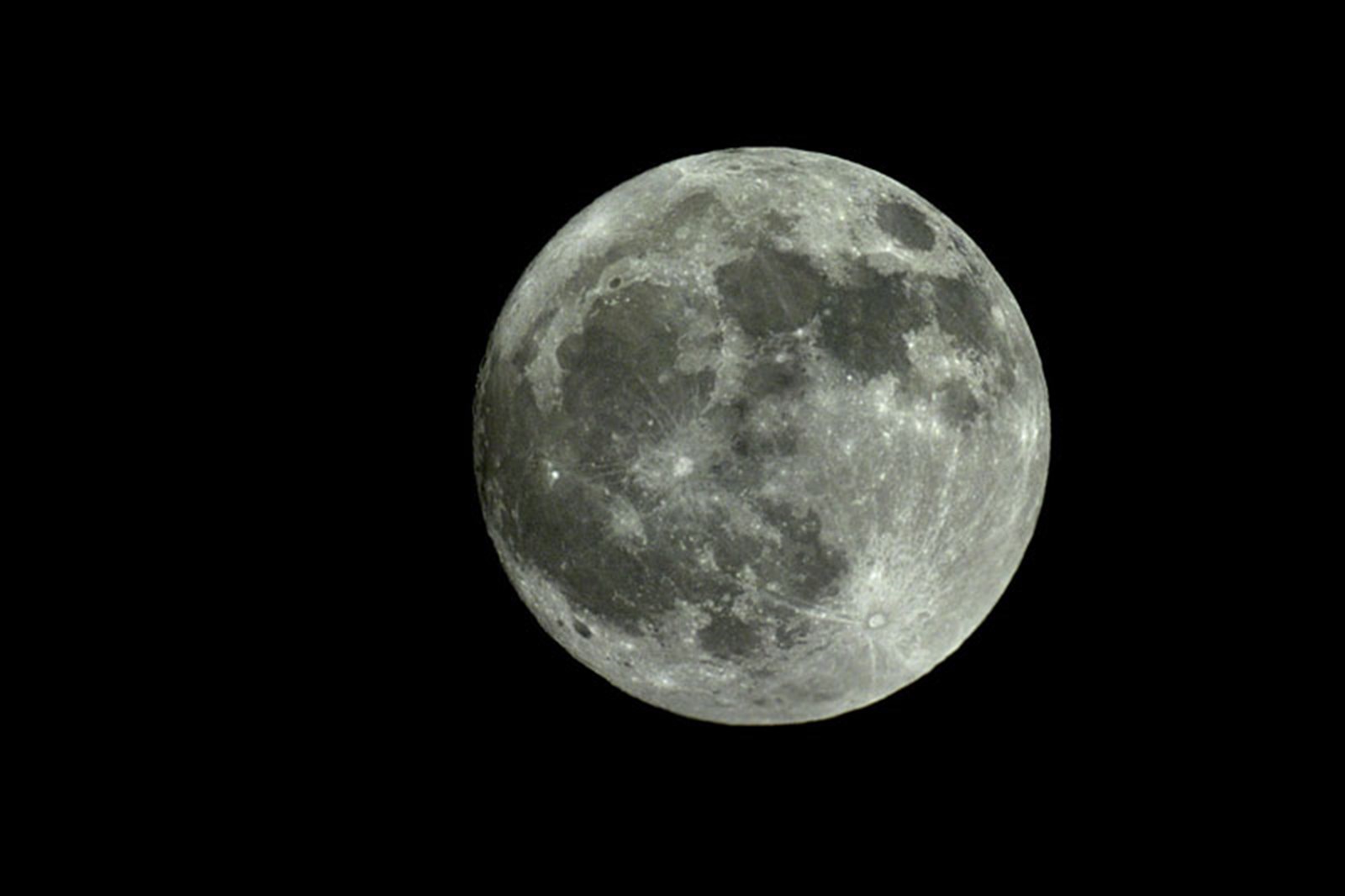 https://de.wikipedia.org/wiki/Mond#/media/Datei:Full_Moon_Luc_Viatour.jpg
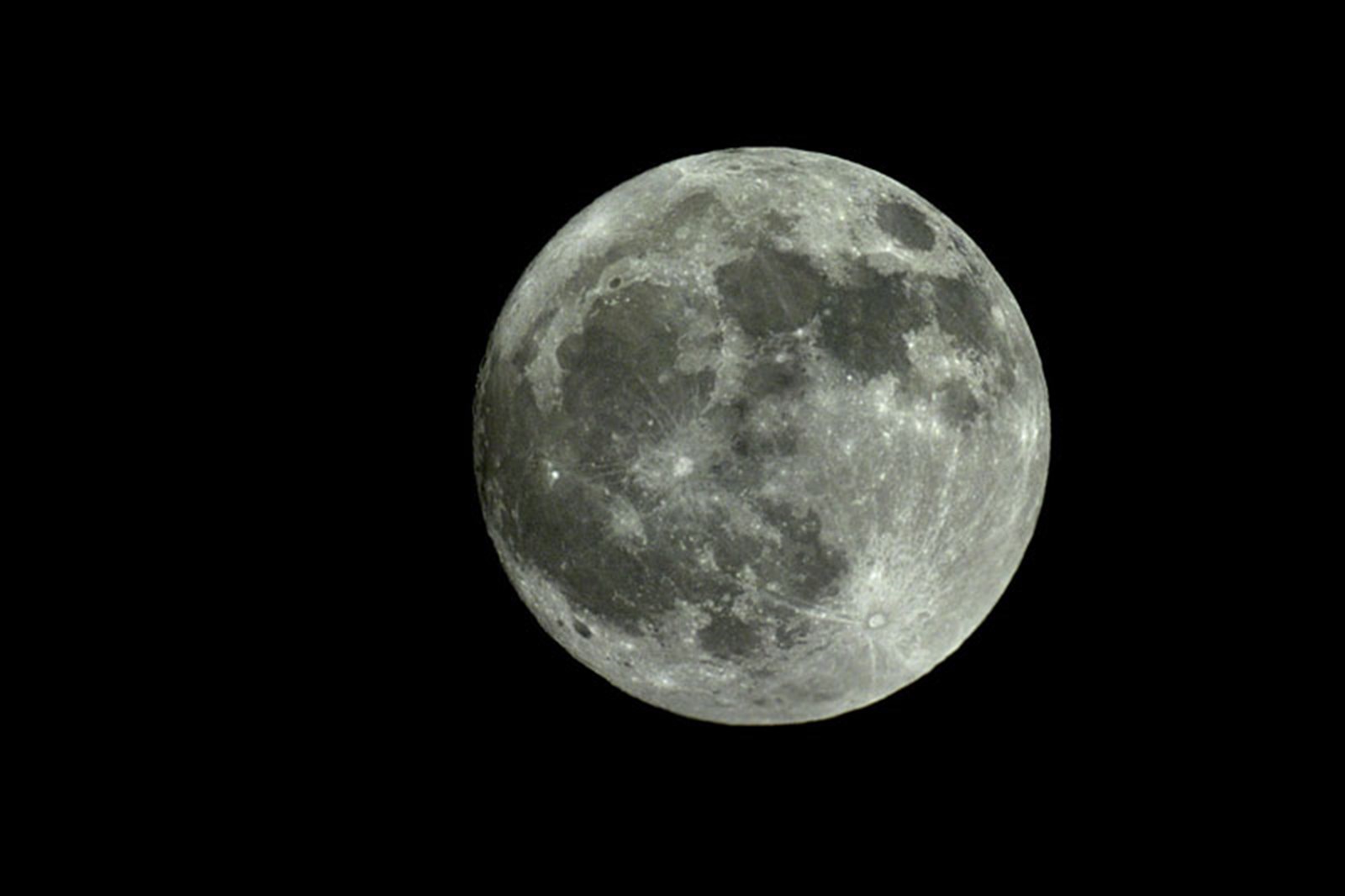 Reise zum Mond
https://de.wikipedia.org/wiki/Mond#/media/Datei:Full_Moon_Luc_Viatour.jpg
Himmelsscheibe von Nebra
Steinzeit (ca. 2100–1700 v. Chr.)
Älteste bisher bekannte Himmelsdarstellung
 Mondphasen
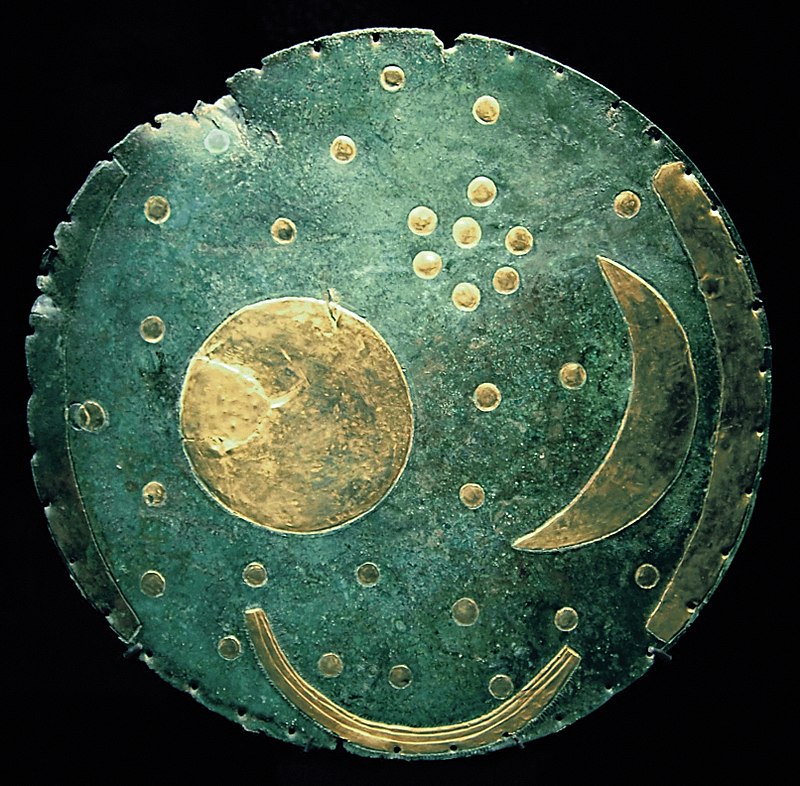 https://de.wikipedia.org/wiki/Himmelsscheibe_von_Nebra#/media/Datei:Nebra_Scheibe.jpg_38.jpg
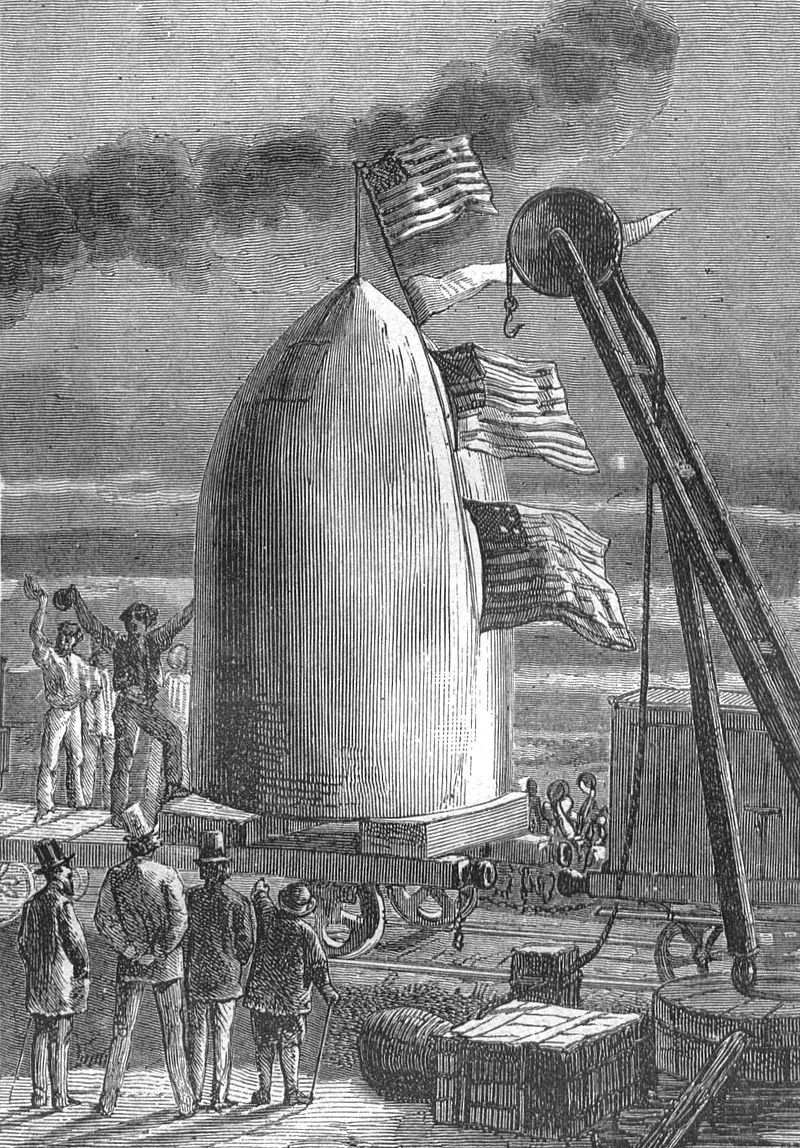 Jules Vernes
Von der Erde zum 
	Mond (1865)
hhttps://de.wikipedia.org/wiki/Von_der_Erde_zum_Mond#/media/Datei:'From_the_Earth_to_the_Moon'_by_Henri_de_Montaut_38.jpg
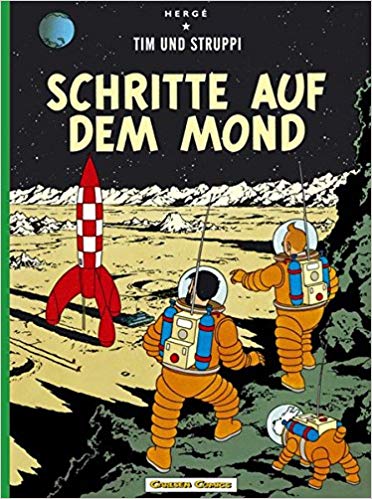 Tim und Struppi
1952
https://www.amazon.de/Tim-Struppi-Schritte-auf-Mond/dp/355171004X
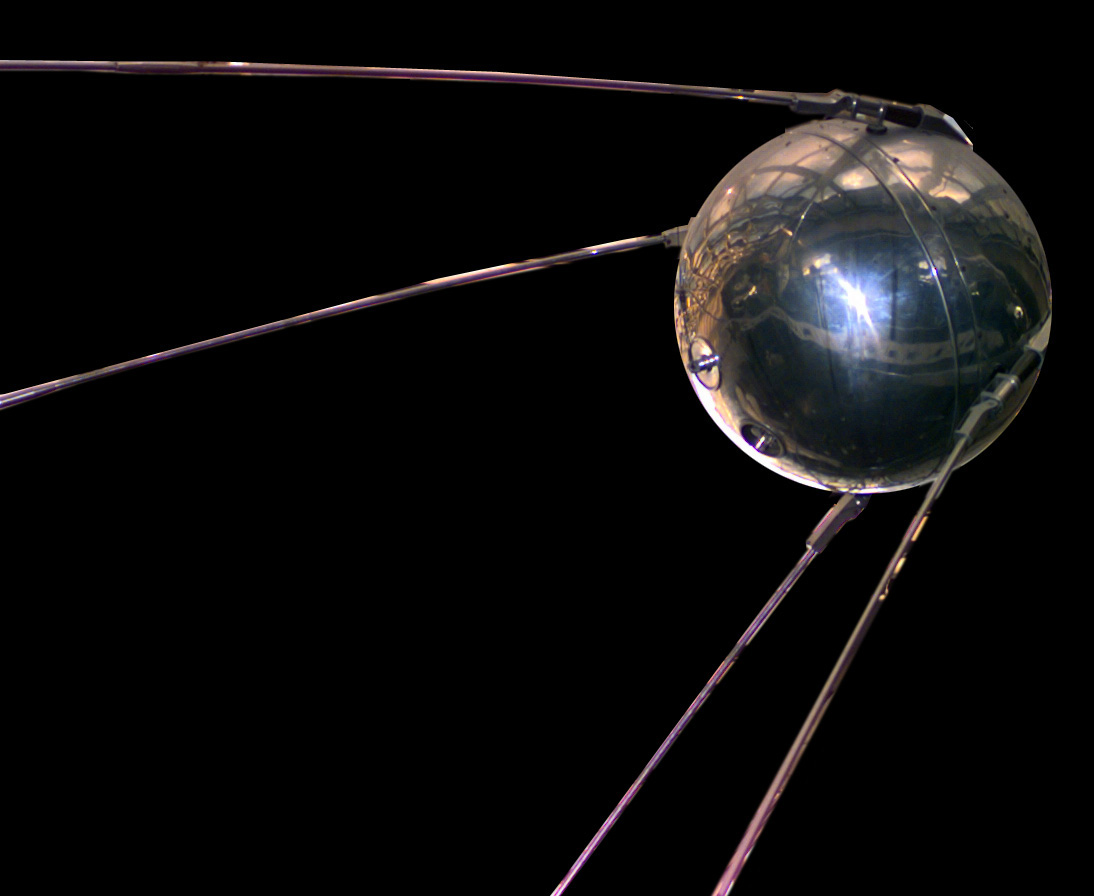 Sputnik 1 
4.10. 1957
Erster künstlicher
	Erdsatellit

Sputnikschock
hhttps://upload.wikimedia.org/wikipedia/commons/b/be/Sputnik_asm.jpg
Sputnik 2
3.11. 1957
Hündin Laika - Erstes Lebewesen, das vom Menschen ins Weltall geschickt wurde.
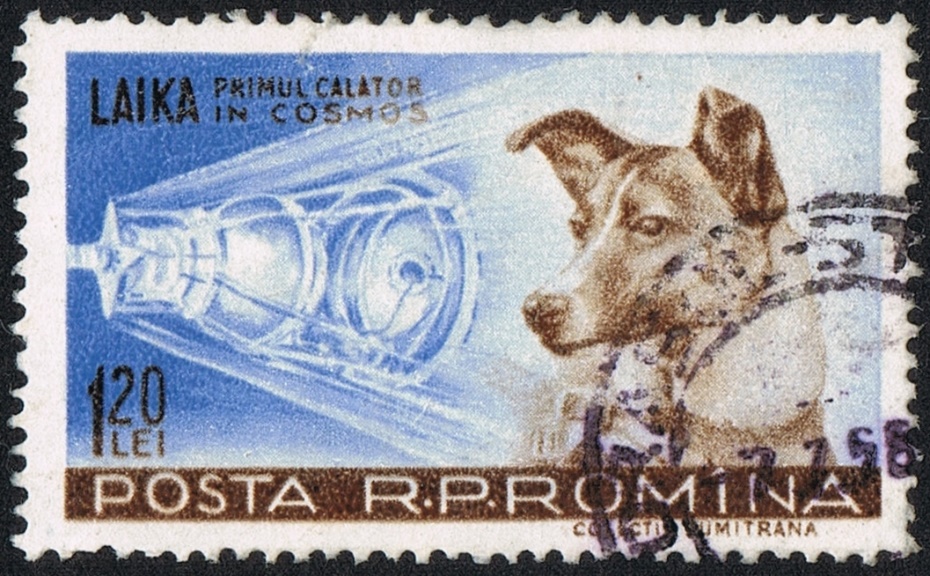 hthttps://de.wikipedia.org/wiki/Laika
Apollo 11 - Vorbereitungen
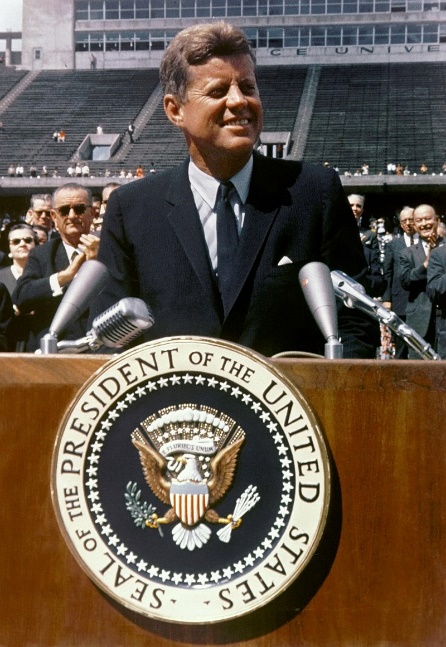 USA – Präsident Kennedy 
Verkündet 1961:
„Warum, fragen viele, der Mond?                                          Warum soll das unser Ziel sein? Und sie können auch fragen, warum steigen sie nicht auf den höchsten Berg?  (…) Wir haben uns entschlossen, zum Mond zu fliegen. Wir haben uns entschlossen, in diesem Jahrzehnt auf den Mond zu kommen, nicht weil es leicht wäre, sondern gerade weil es schwer ist, weil diese Aufgabe uns helfen wird, unsere besten Energien und Fähigkeiten einzusetzen und zu erproben, weil wir bereit sind, diese Herausforderung anzunehmen und sie nicht widerwillig aufschieben werden und weil wir beabsichtigen, zu gewinnen.“
hhttps://de.wikipedia.org/wiki/Attentat_auf_John_F._Kennedy
https://de.wikipedia.org/wiki/Rice_Stadium
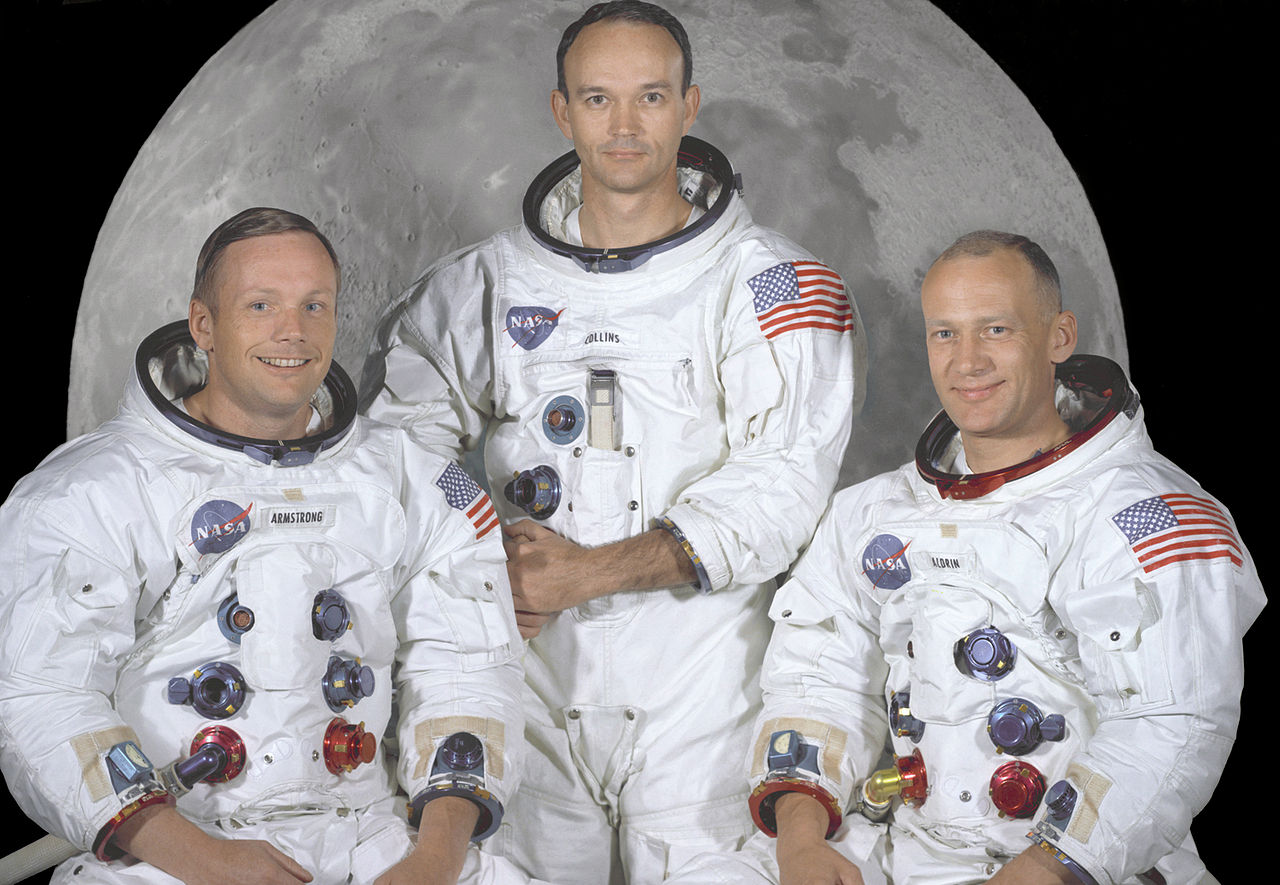 https://de.wikipedia.org/wiki/Apollo_11#/media/Datei:The_Apollo_11_Prime_Crew_-_GPN-2000-001164.jpg
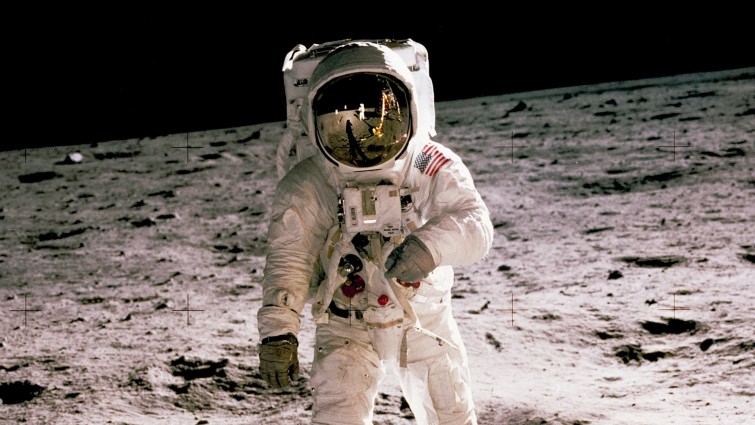 Apollo 11
1969, vor über 50 
	Jahren
Erste Menschen 
	auf dem Mond
	Neil Armstrong,
	Michael Collins,
	Edwin Aldrin
https://de.wikipedia.org/wiki/Apollo_11#/media/Datei:Aldrin_Apollo_11.jpg
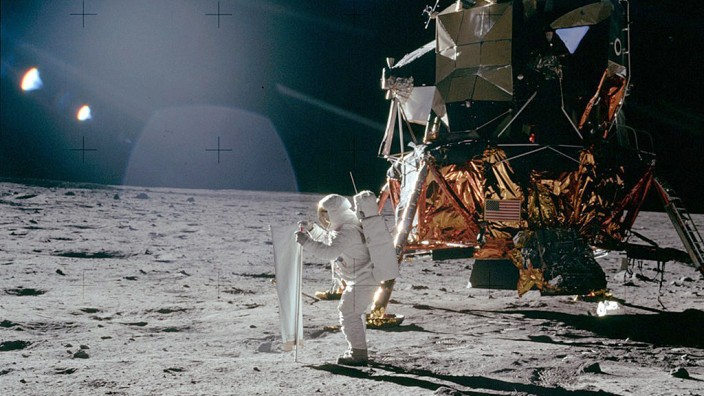 https://www.sueddeutsche.de/wissen/mondlandung-apollo-kosten-1.4530750
Apollo 11
Apollo 11
Als erster Mensch verließ Neil Armstrong die Mondfähre; 20 Minuten später kam Buzz Aldrin nach. 
Zuerst wurde ein Sonnenwindexperiment durchgeführt, dann wurde die US-Flagge aufgestellt. 
Anschließend bauten die beiden Astronauten weitere kleine Forschungsgeräte des EASEP (Early Apollo Scientific Experiment Package). Diese sollten seismische Aktivitäten, also Erschütterungen auf dem Mond, messen.
Apollo 11
Ein aufgestellter                                 Laserreflektor (LRRR)                                          auf der Oberfläche                    kann bis heute, präzise die Entfernung zwischen Mond und Erde zu messen.
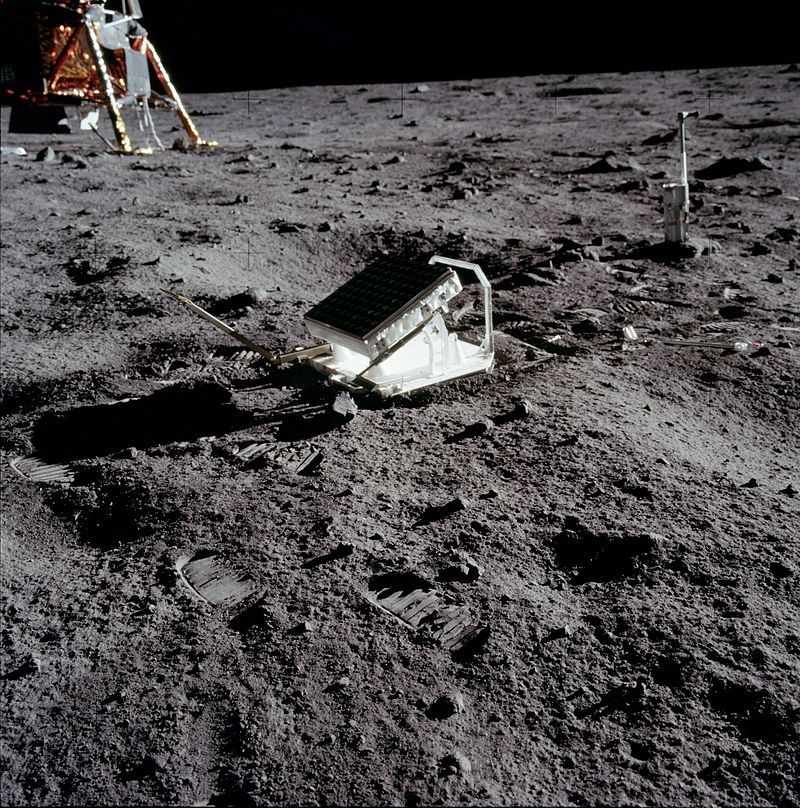 https://de.wikipedia.org/wiki/Lunar_Laser_Ranging#/media/Datei:Apollo_11_Lunar_Laser_Ranging_Experiment.jpg
Apollo 11
Es wurden Bodenproben entnommen und 21,6 kg Gestein gesammelt. 

Der erste Aufenthalt auf der Mondoberfläche endete nach 21 Stunden und 36 Minuten.
Nach Apollo 11 - Mondfahrzeuge
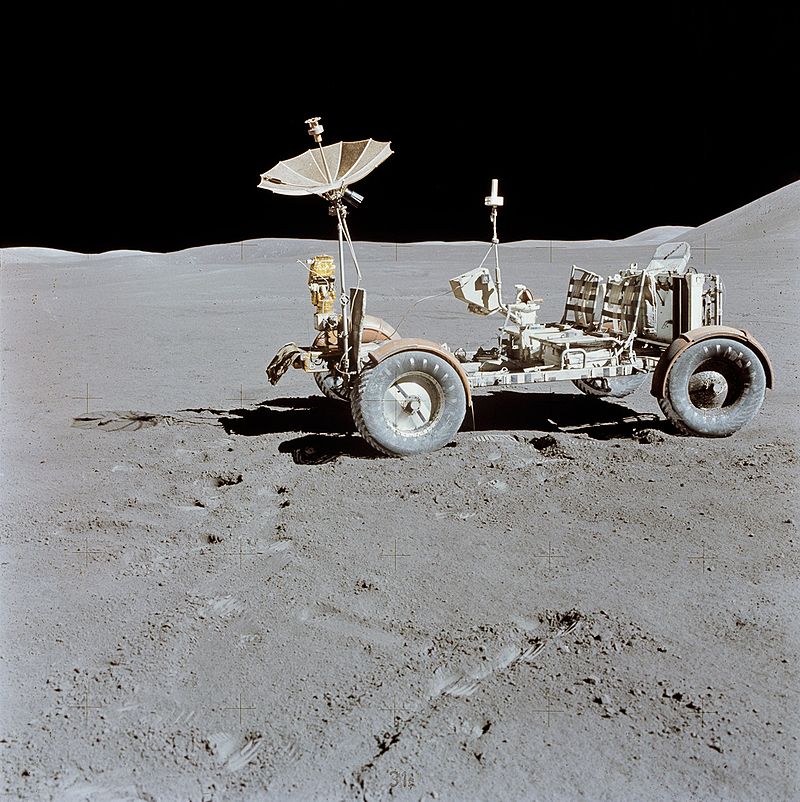 Insgesamt 12 Menschen haben bisher den Mond betreten: Apollo 11 – Apollo17

Mondfahrzeuge: Apollo 15, 16 und 17
https://de.wikipedia.org/wiki/Lunar_Roving_Vehicle#/media/Datei:Apollo_15_Lunar_Rover_final_resting_place.jpg
Juli 1971
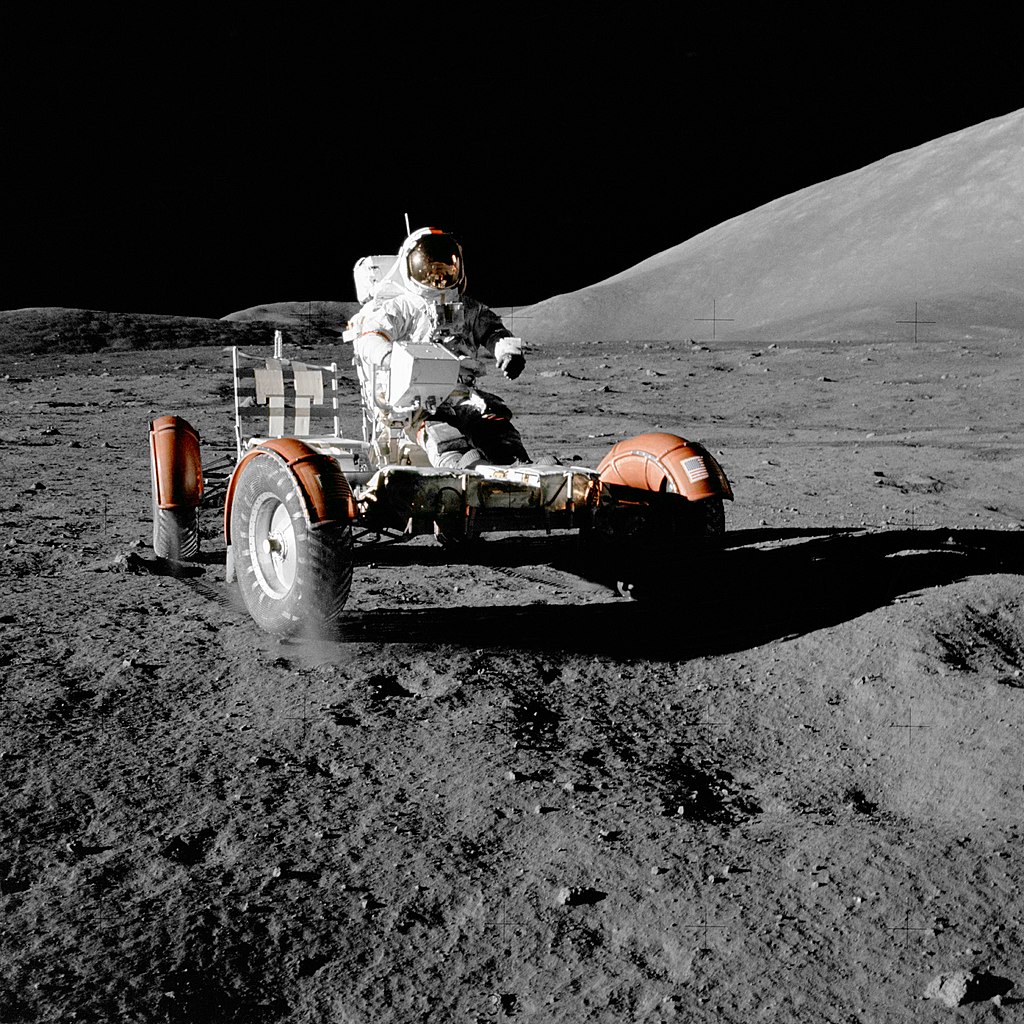 https://de.wikipedia.org/wiki/Apollo_17#/media/Datei:NASA_Apollo_17_Lunar_Roving_Vehicle.jpg
Dezember 1972
Früher - Heute
Seit 1972 waren keine Menschen mehr auf dem Mond …
Heute – Wasser auf dem Mond
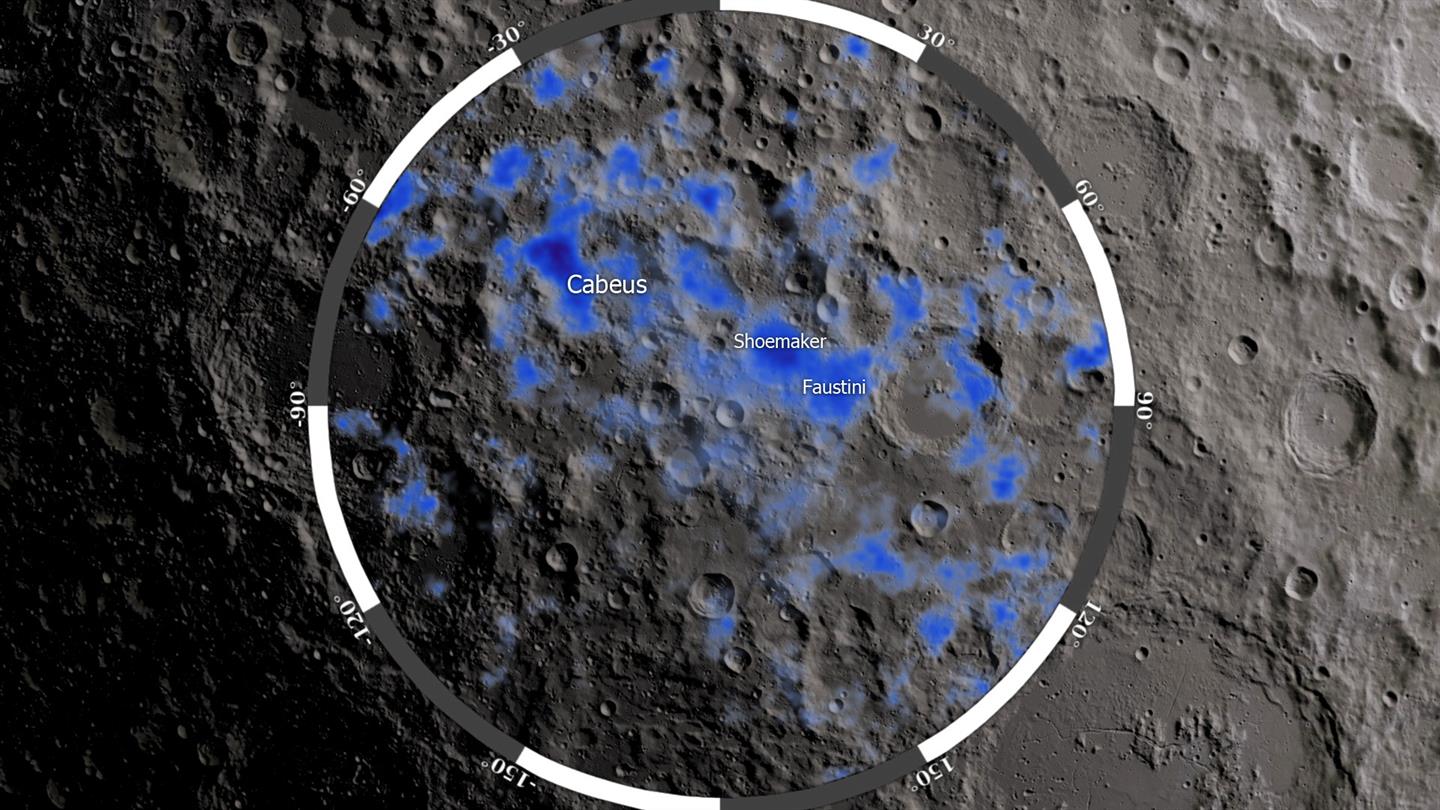 https://www.dlr.de/dlr/desktopdefault.aspx/tabid-11103/2014_read-36491/#/gallery/35830
Heute – Regolith
https://www.ebay.de/i/293069187935?chn=ps&norover=1&mkevt=1&mkrid=707-134425-41852-0&mkcid=2&itemid=293069187935&targetid=516050988653&device=c&mktype=pla&googleloc=9044079&poi=&campaignid=1794970035&mkgroupid=74964531568&rlsatarget=pla-516050988653&abcId=1139166&merchantid=115646251&gclid=EAIaIQobChMI19X87oqy5AIVyuR3Ch2MnwisEAQYAyABEgI9K_D_BwE
Heute – Artemis - Planung
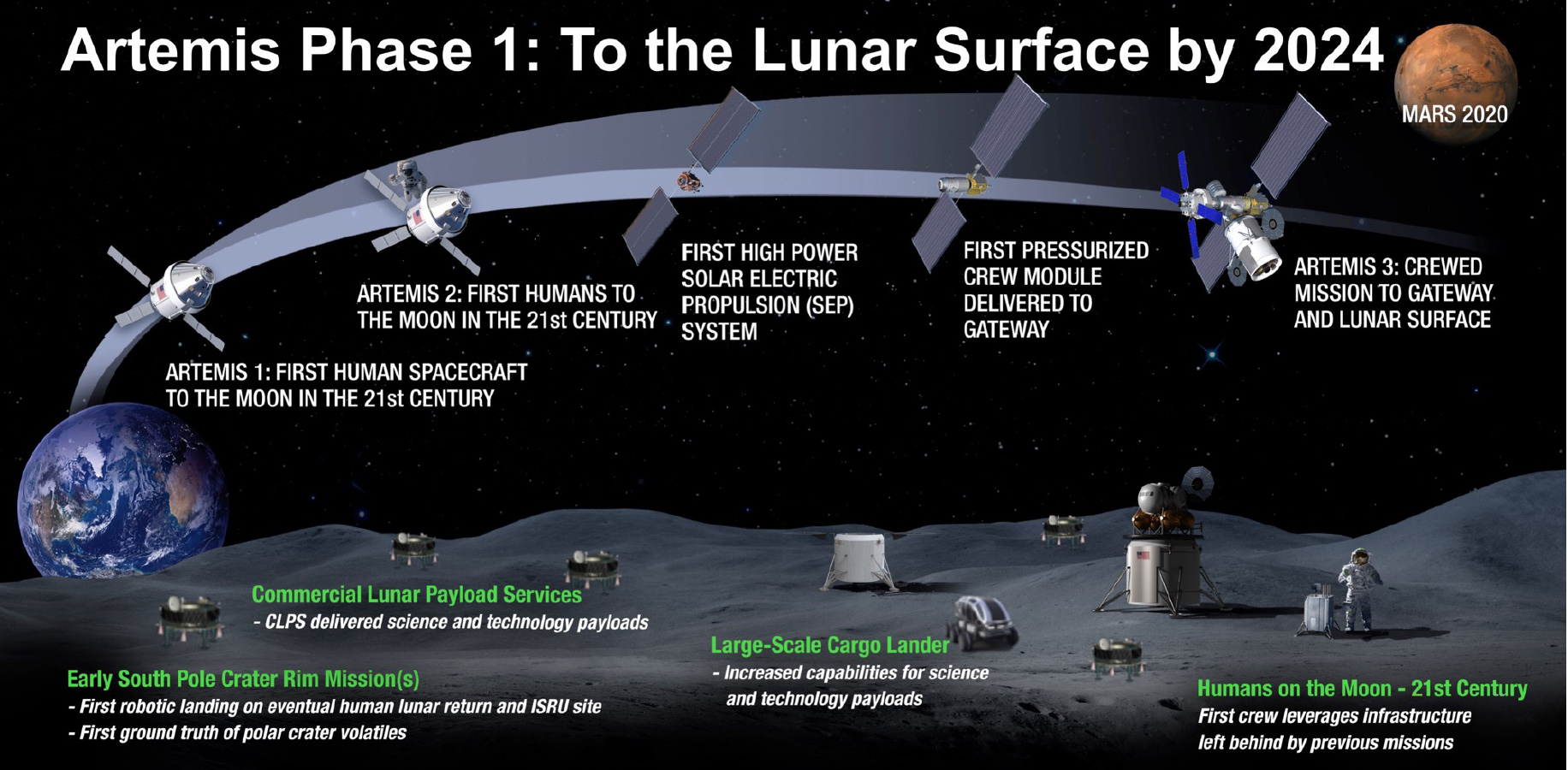 https://de.wikipedia.org/wiki/Artemis-Programm
Zukunft - Artemis
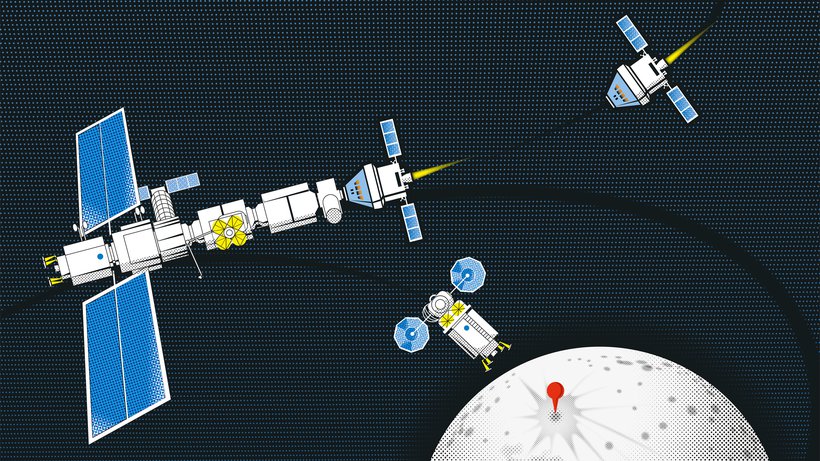 https://www.zeit.de/2019/23/nasa-mondfahrt-cape-canaveral-rakete-usa
Zukunft - Wasser am Südpol
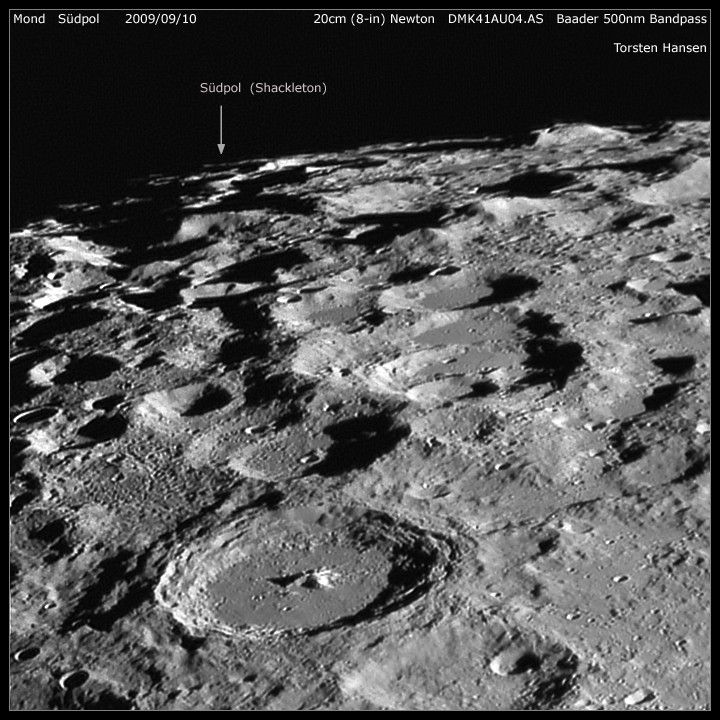 https://forum.astronomie.de/media/mond-suedpol.28174/
Zukunft – Regolith - Baumaterial
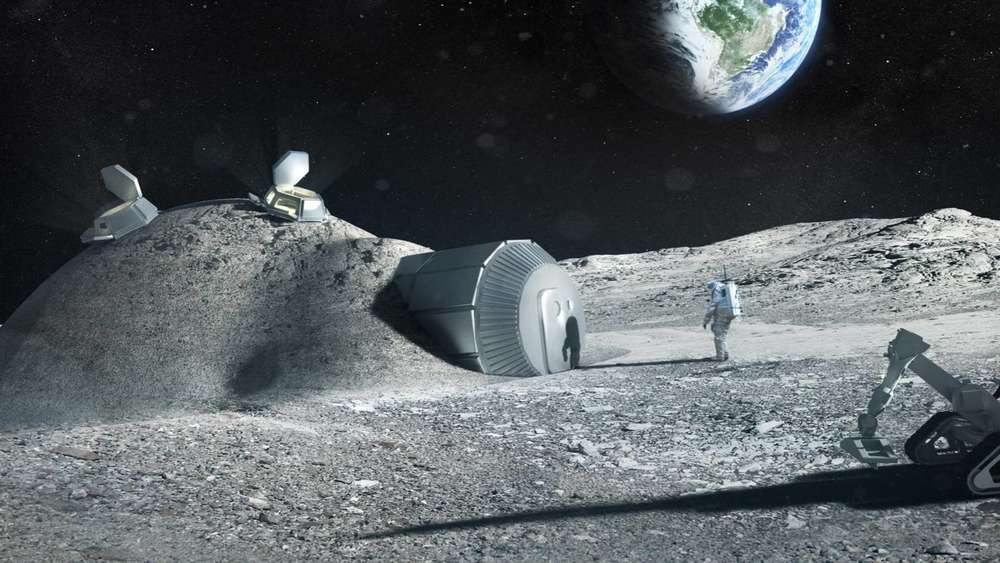 https://www.merkur.de/wirtschaft/koennen-auf-mond-doerfer-entstehen-8492147.html